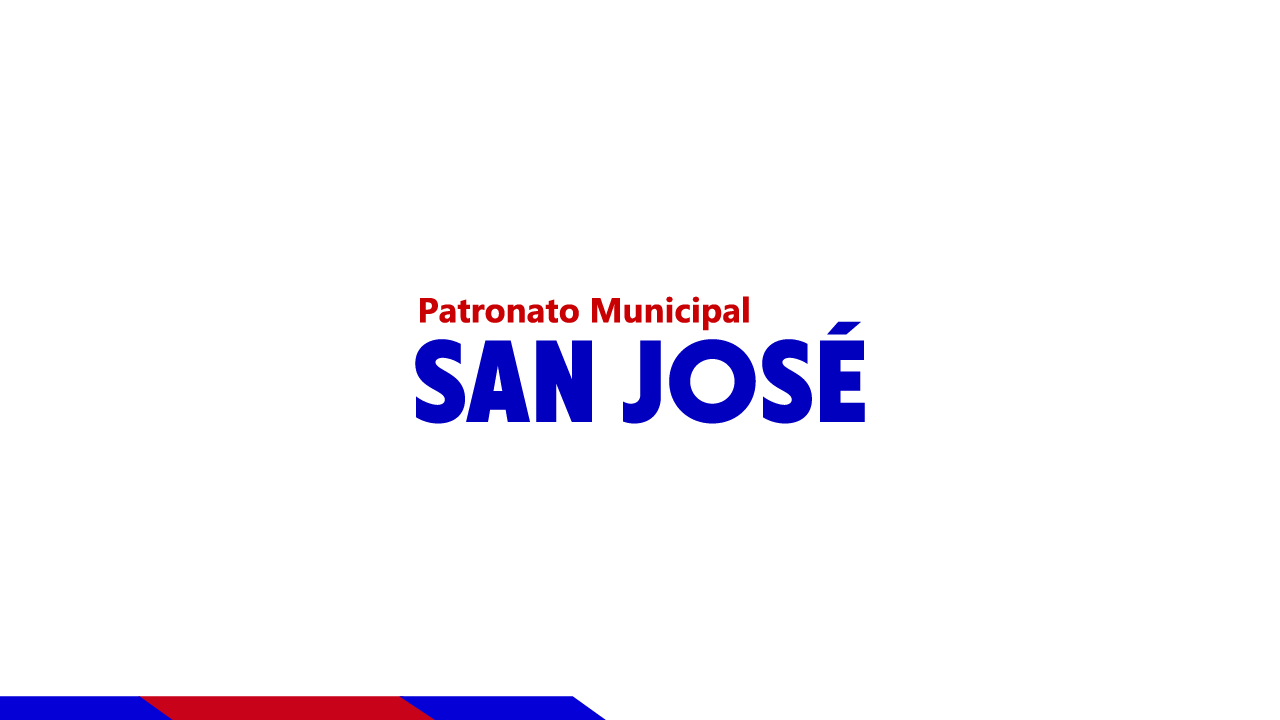 PLANIFICACIÓN DE TALENTO HUMANO 
2022
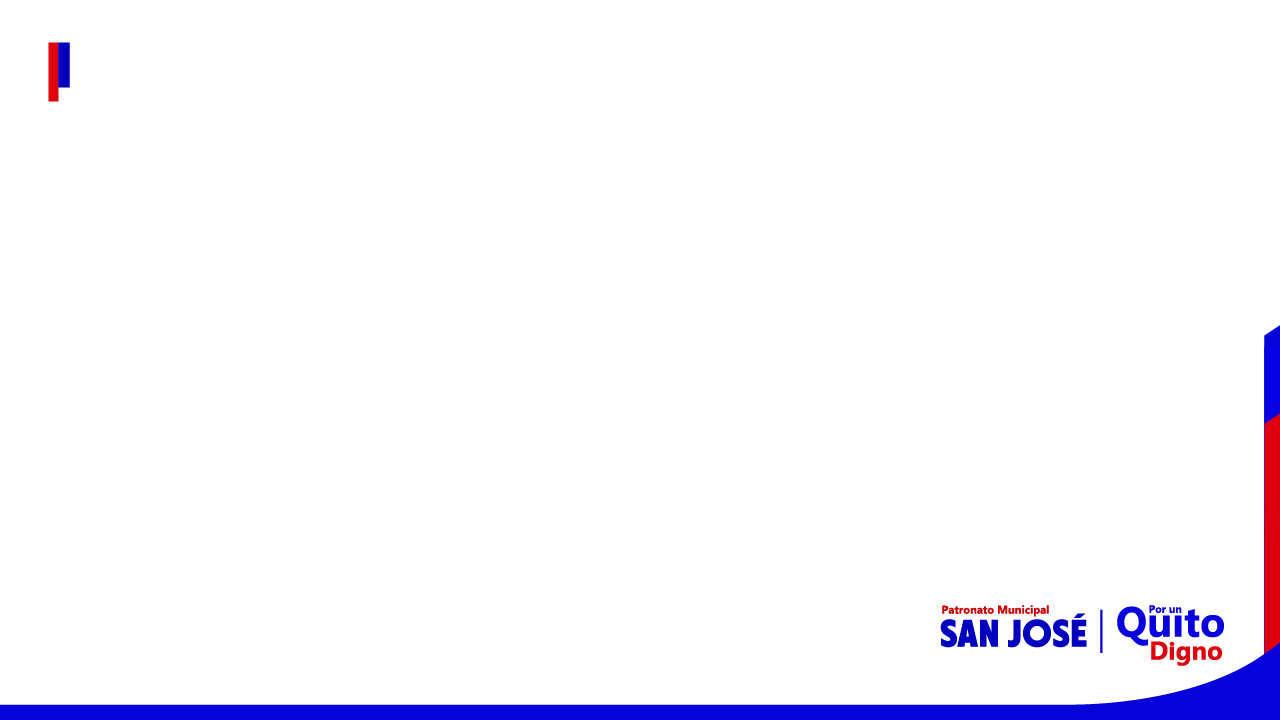 BASE LEGAL
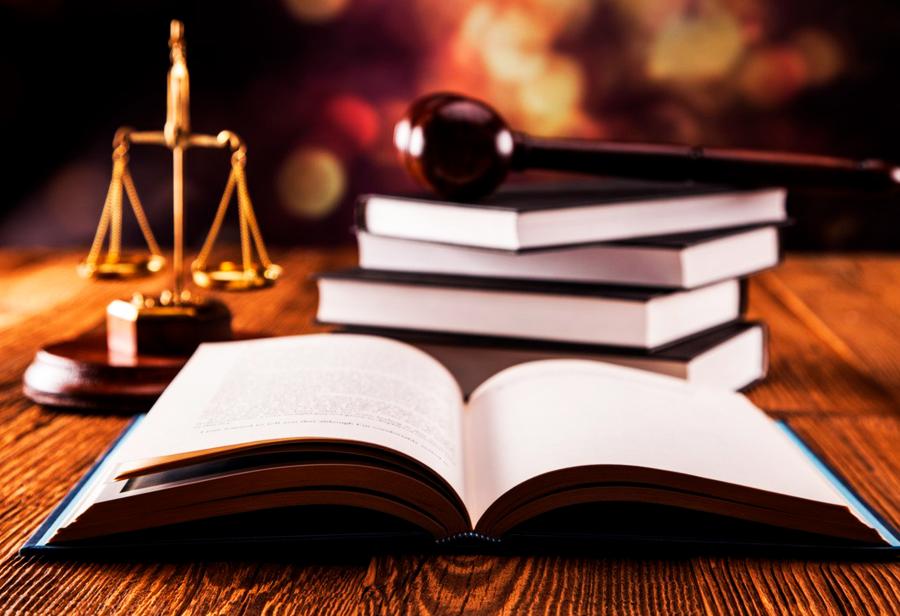 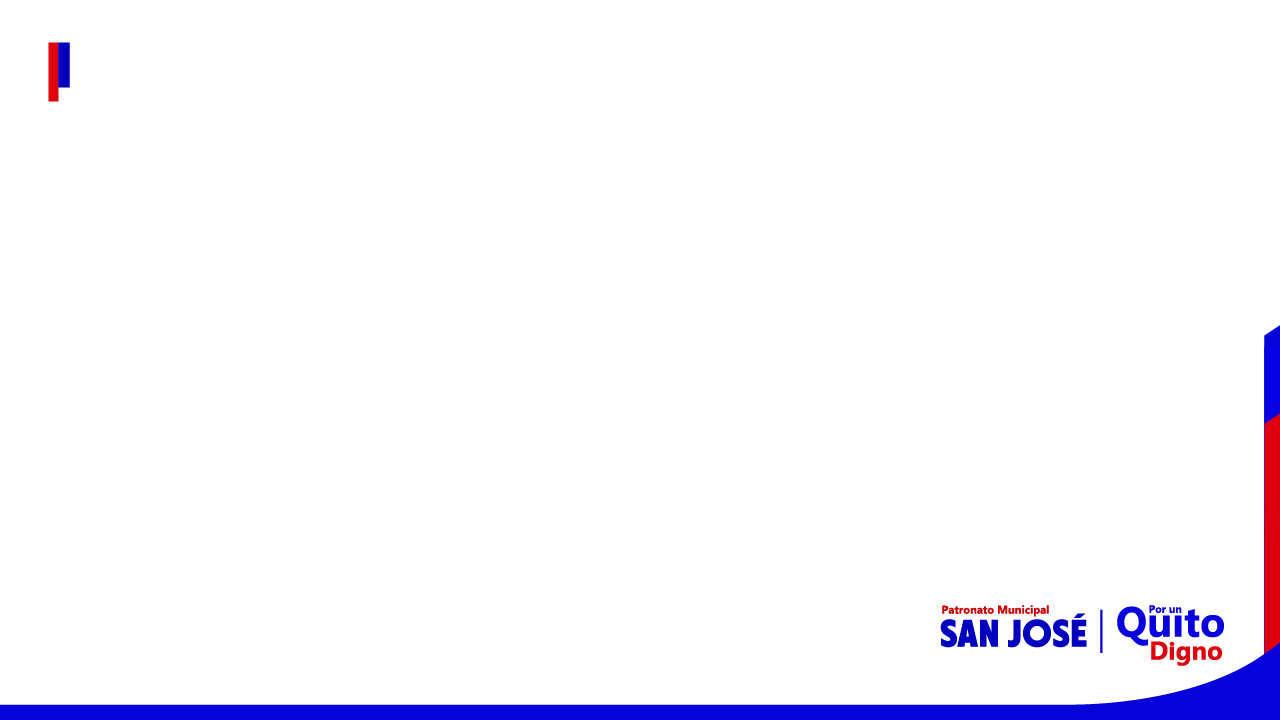 PARA QUE PLANIFICAR
Atención a grupos vulnerables y prioritarios
NECESIDADES CIUDADANAS.
(Estatuto Orgánico; POA; Presupuesto)
PROTECCIÓN DE DERECHOS HUMANOS
INSTRUMENTOS TÉCNICOS MANUAL DE PUESTOS
PRESUPUESTO 
DISPONIBLE
TALENTO HUMANO     NECESARIO
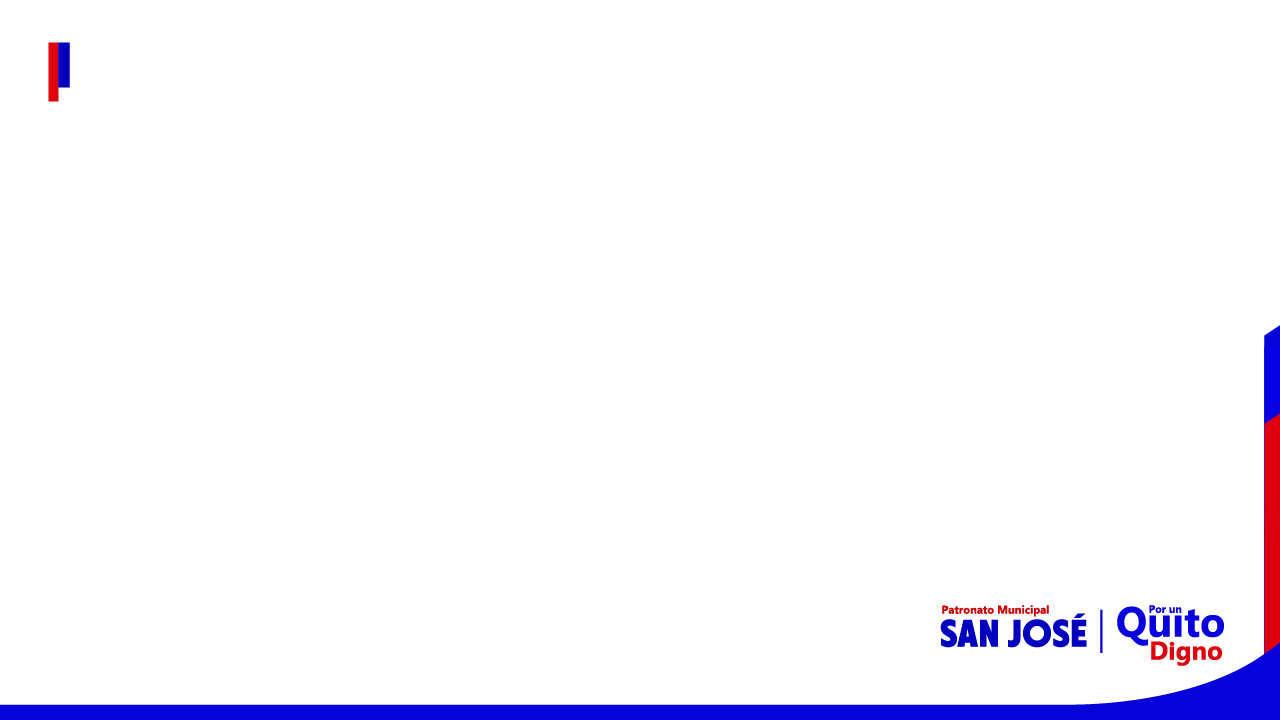 COMPONENTES DE LA PLANIFICACIÓN DE TALENTO HUMANO
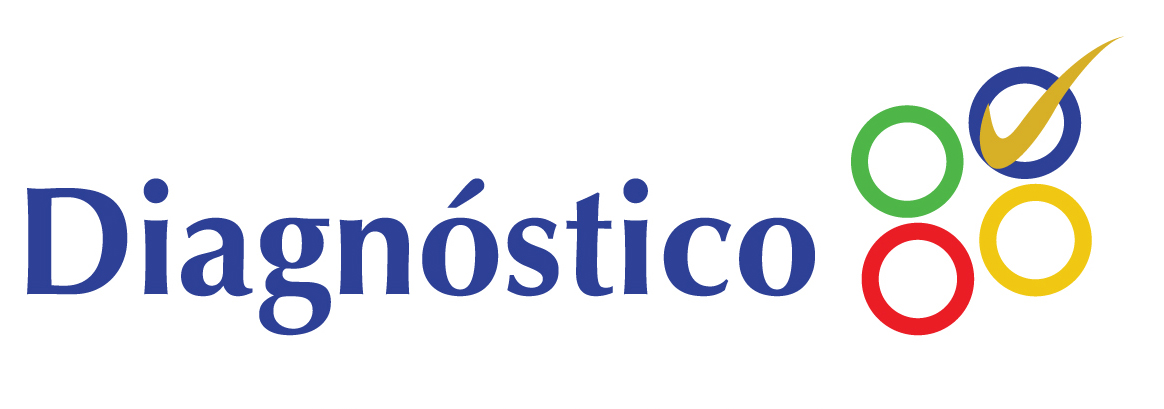 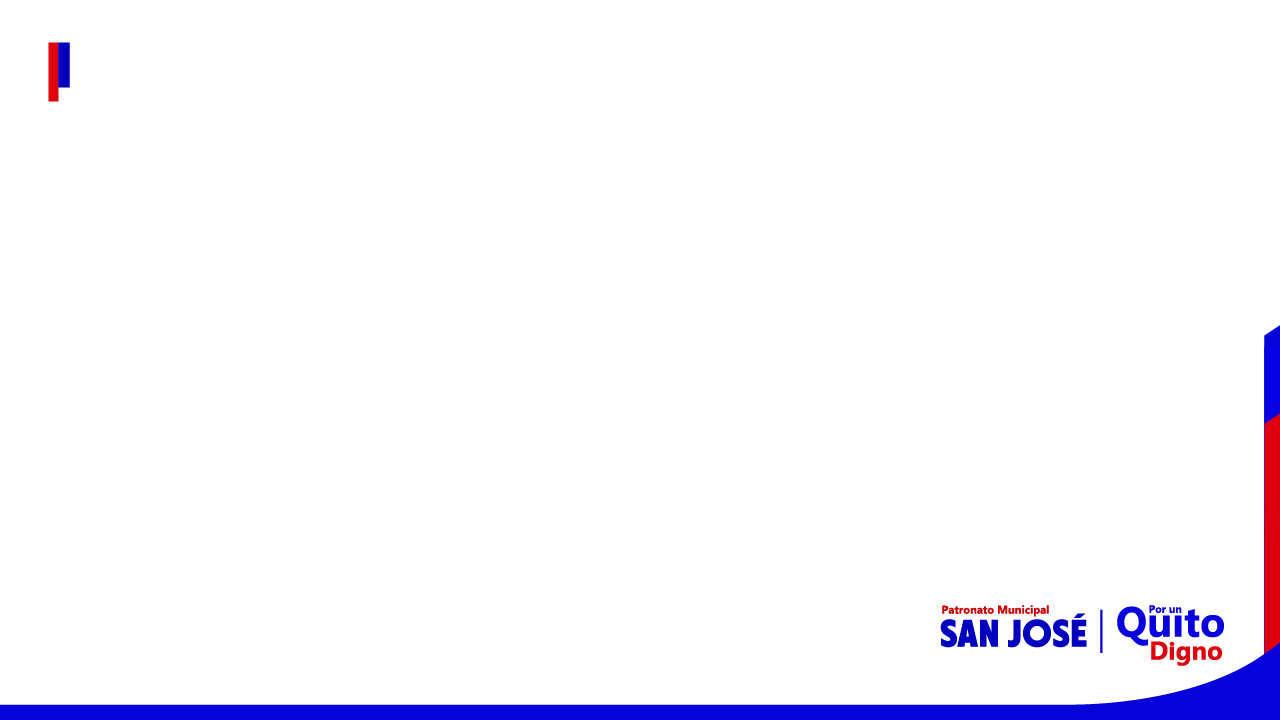 SITUACIÓN AL 2021 - TALENTO HUMANO POR PROCESO
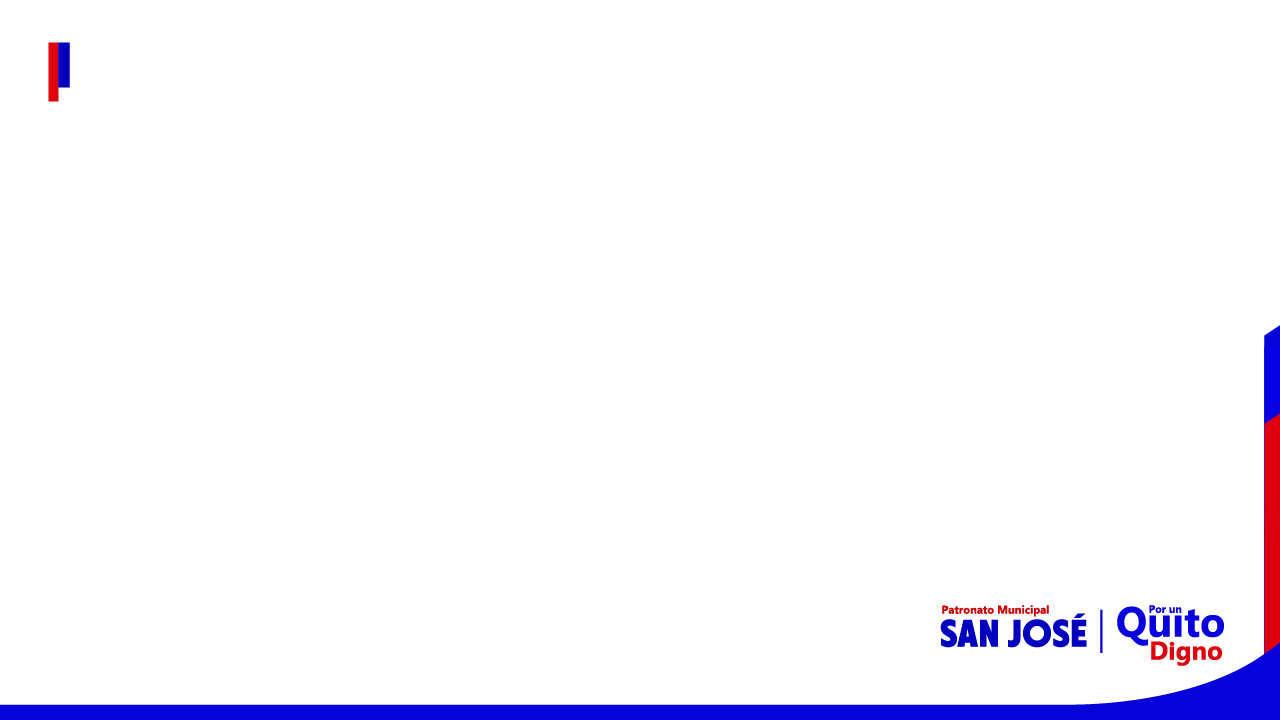 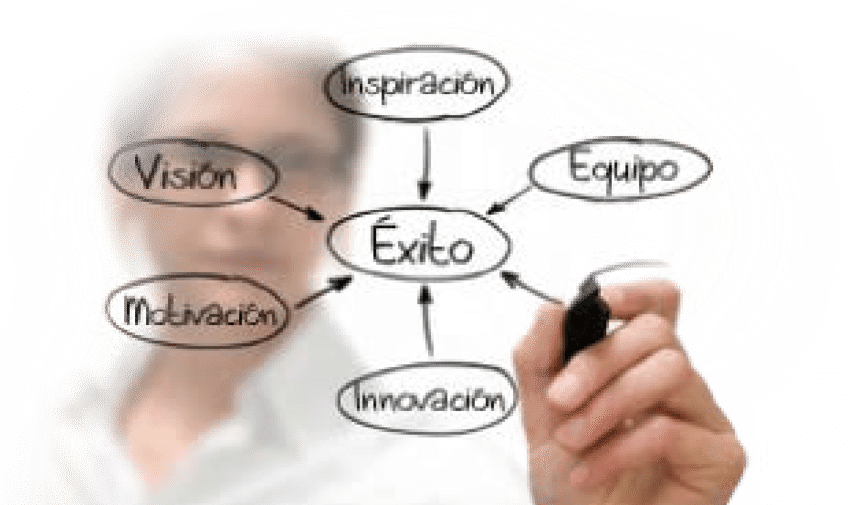 PLANTILLA DE TALENTO HUMANO 2022
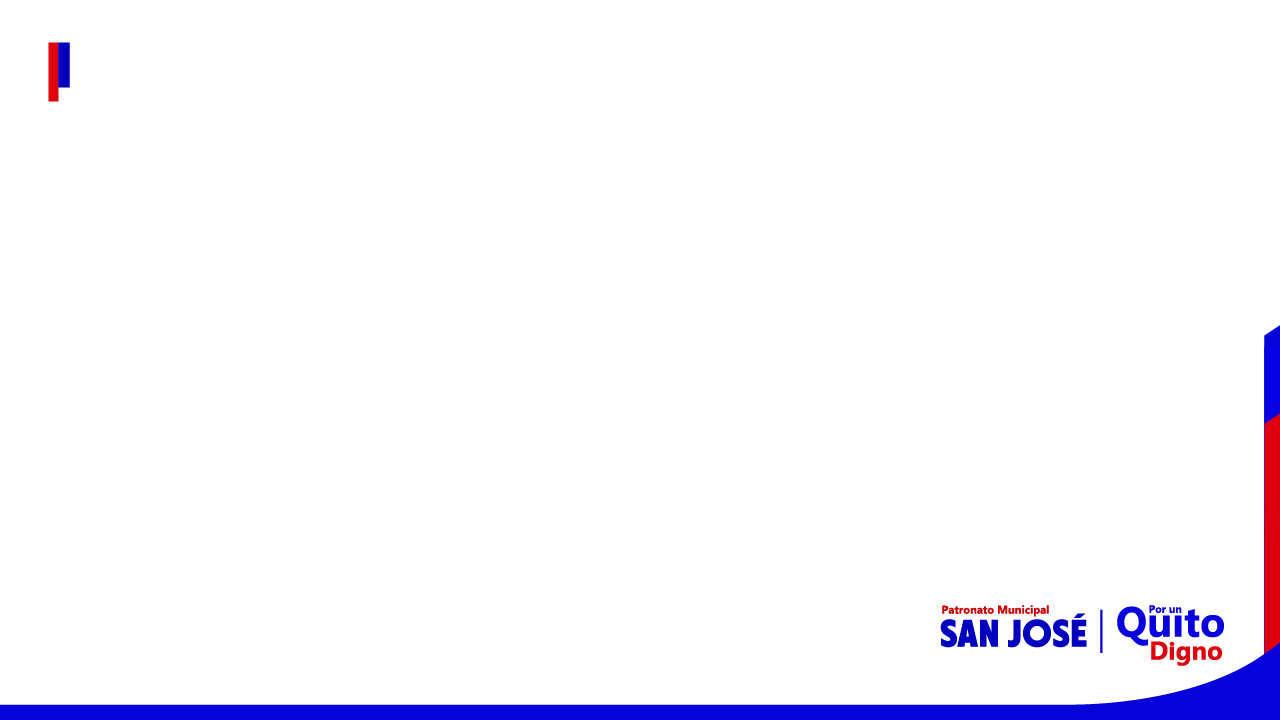 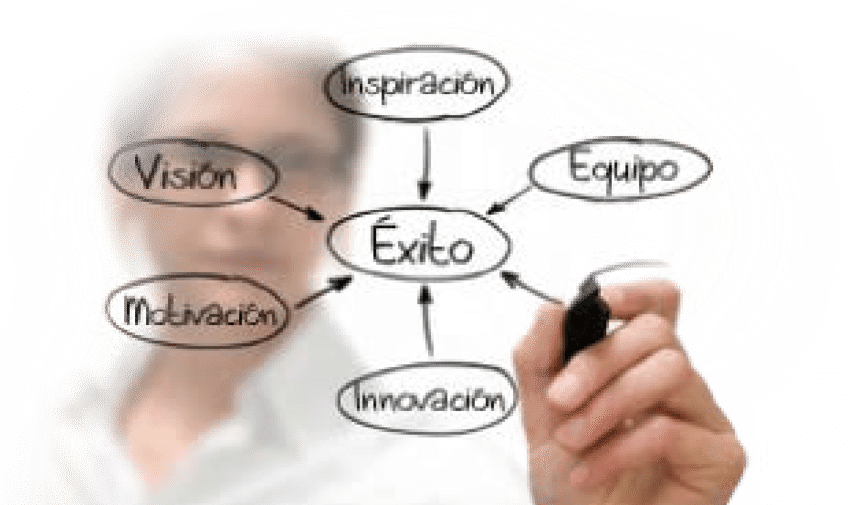 OPTIMIZACION / RACIONALIZACIÓN DEL TALENTO HUMANO
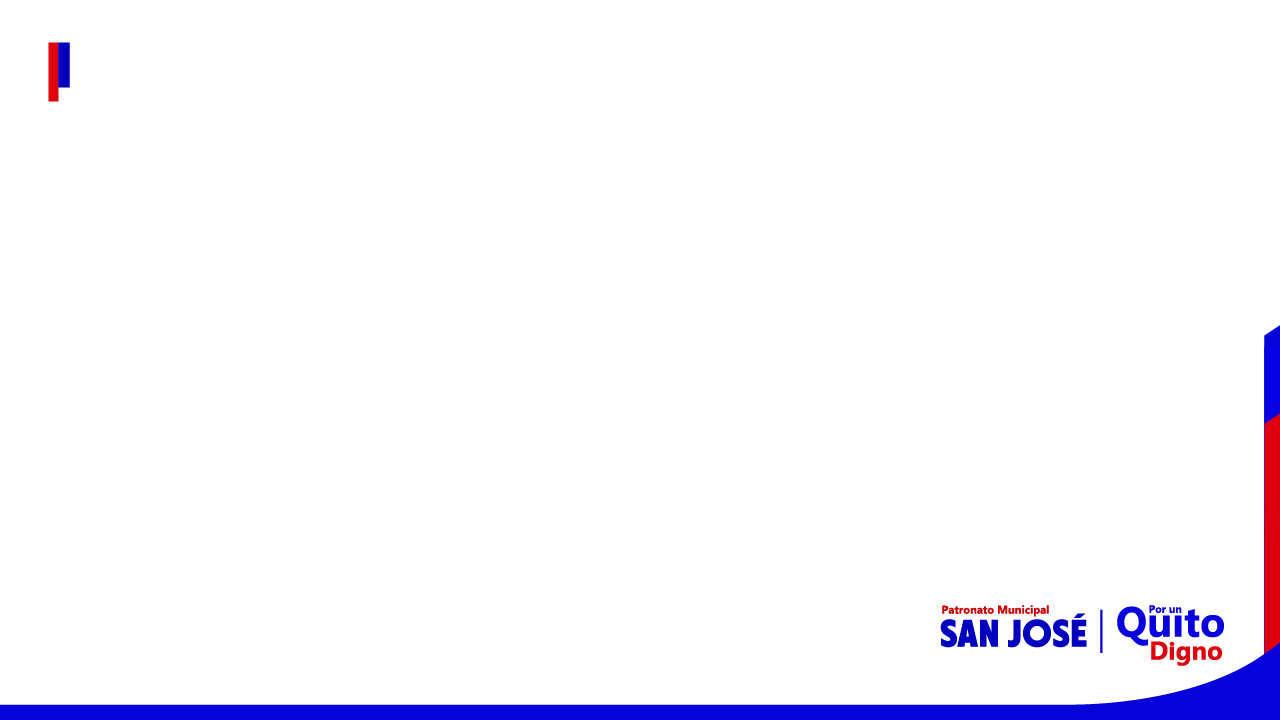 SITUACIÓN 2021 VS. SITUACIÓN 2022
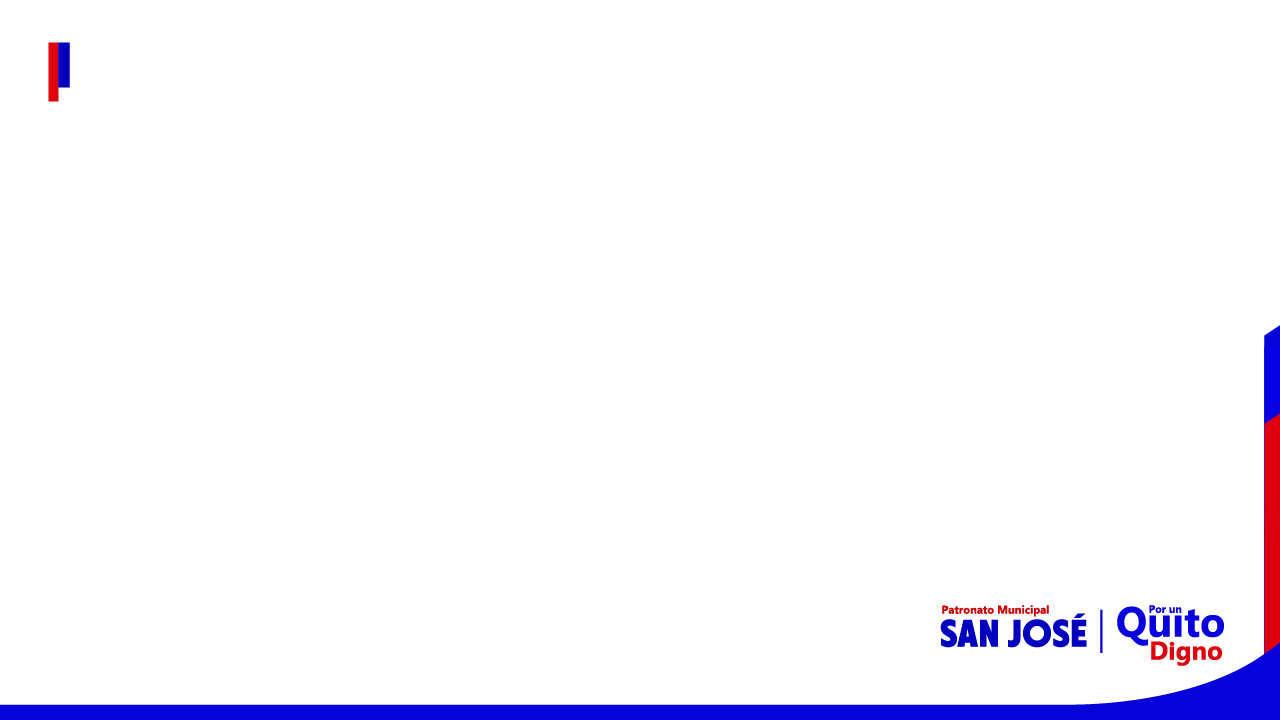 SITUACIÓN 2022
$ 9.878.348,34
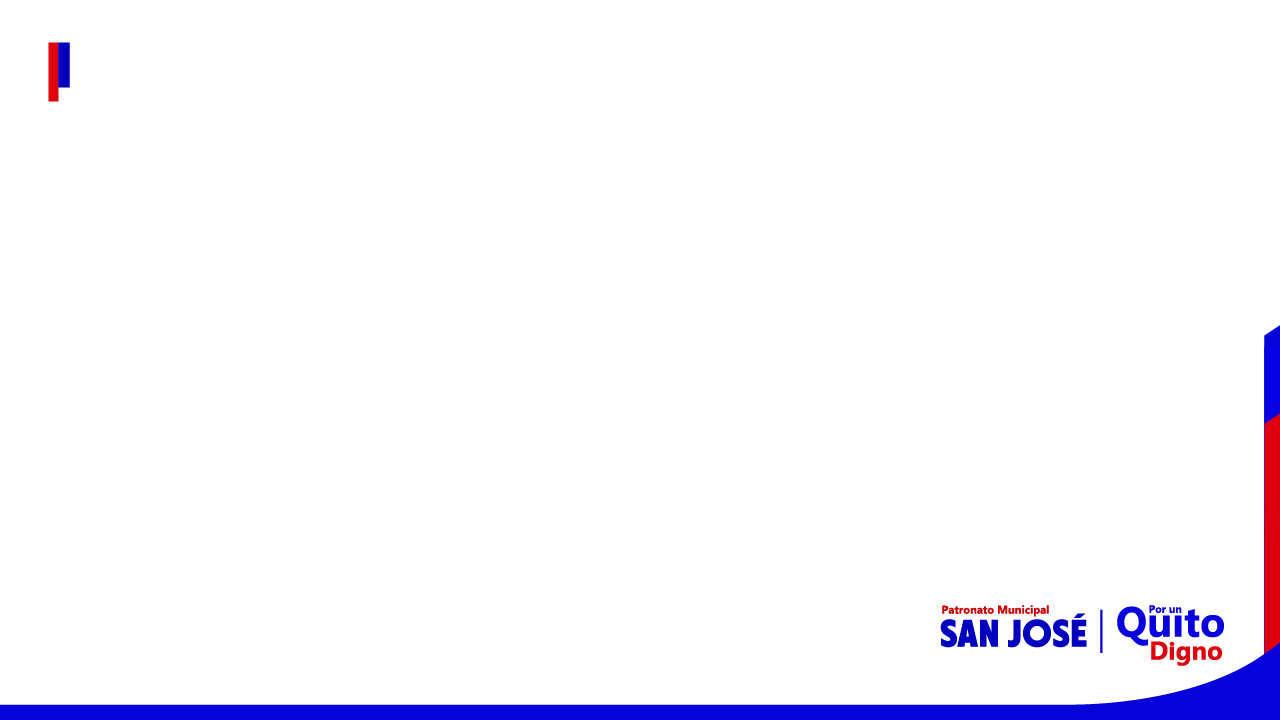 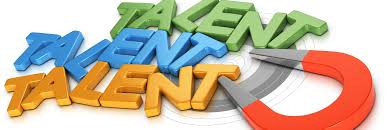 HOJA DE RUTA
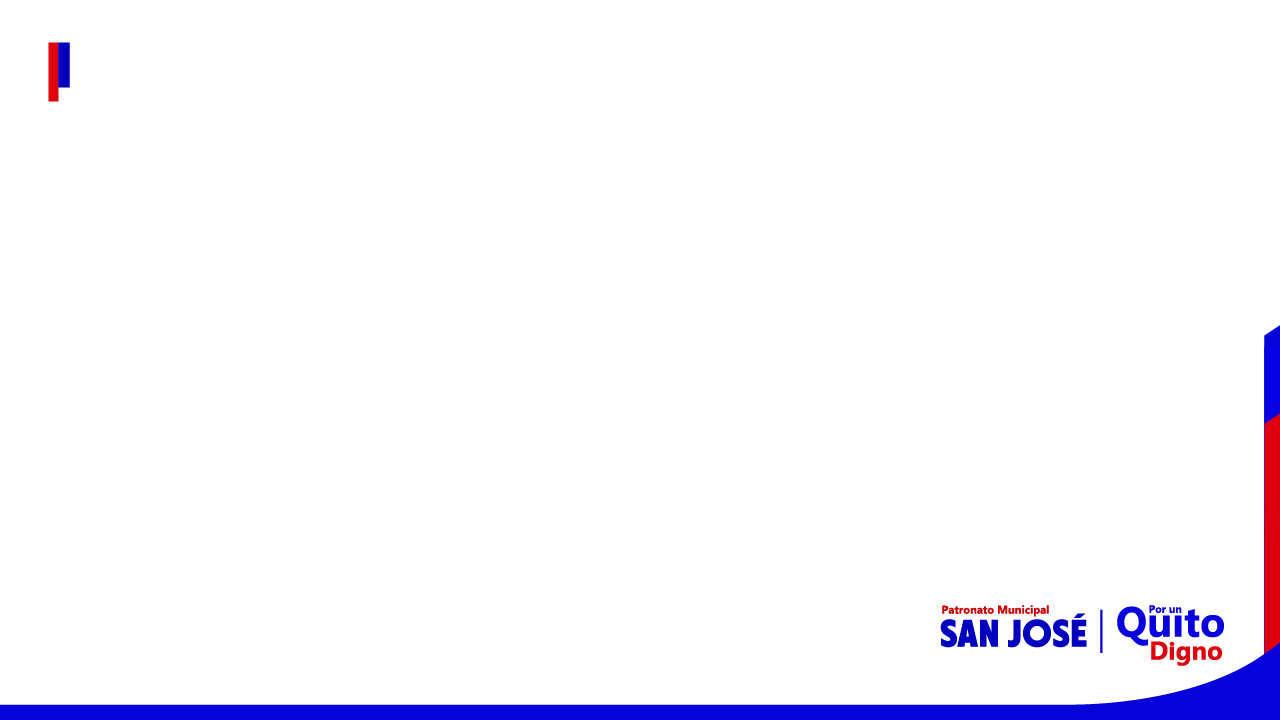 NOTAS IMPORTANTES
Para el año 2022, se deberán crear 40 puestos. (Art. 58 de la LOSEP)
40 contratos prorrogados hasta la creación del puesto. (Art. 58 de la LOSEP)
438 Contratos de Servicios Ocasionales ( incluidos 179 nuevos espacios presupuestarios para el Proyecto Atención a la Primera Infancia y 40 Prórroga de Contratos)
Manual de Puestos Institucional actualizado y aplicación del mismo. (Acuerdo MDT-2019-375.)
Se suscribirán contratos civiles conforme la necesidad institucional y disponibilidad presupuestaria
Las prácticas pre profesionales se atenderán en función de los requerimientos de las unidades y estas no generarán gasto alguno por este concepto.
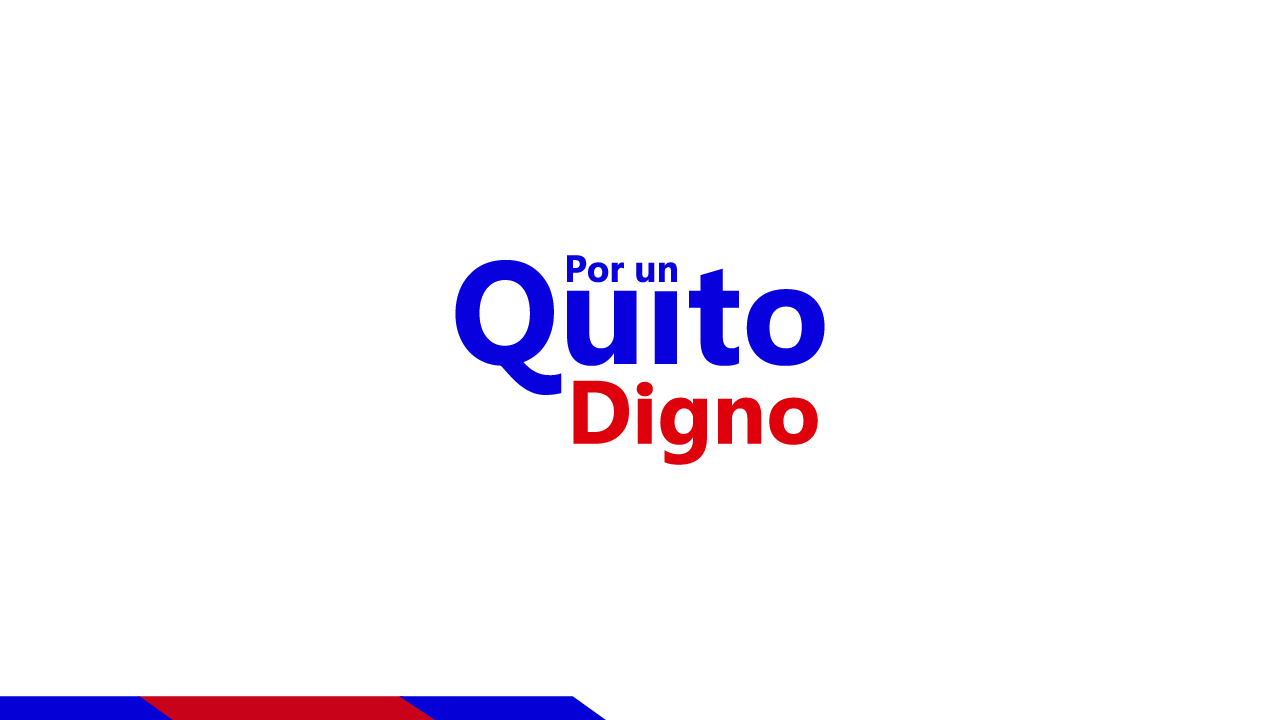